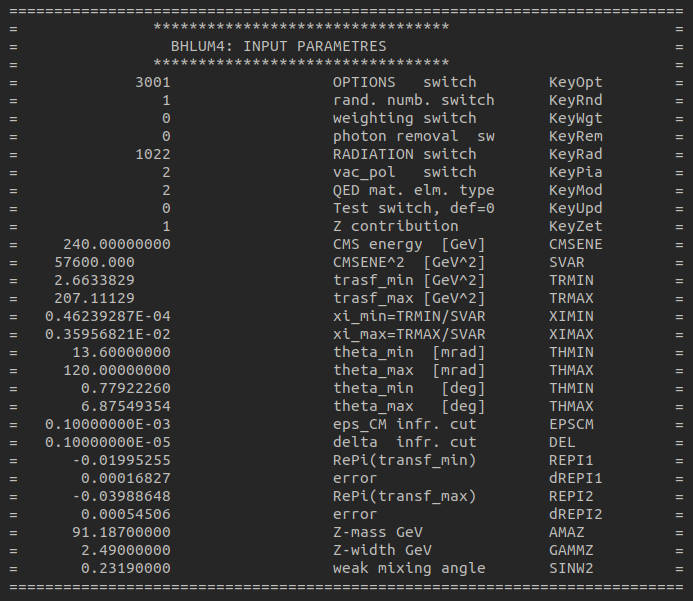 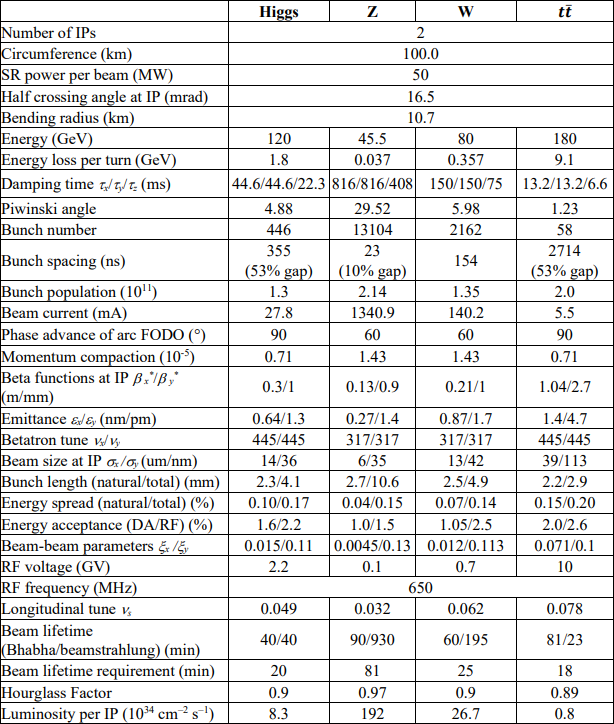 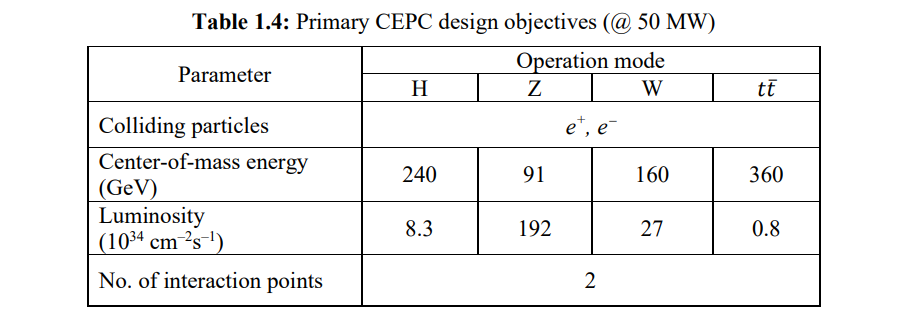 Page 31
Page 49
OPAL
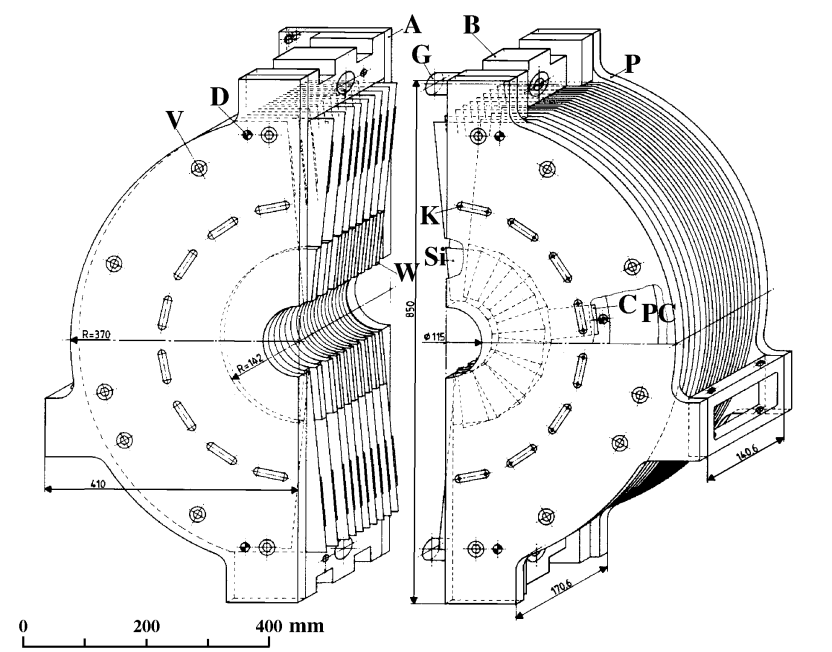 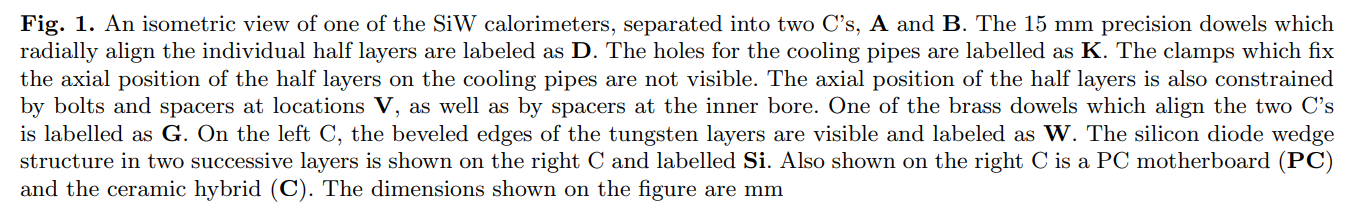 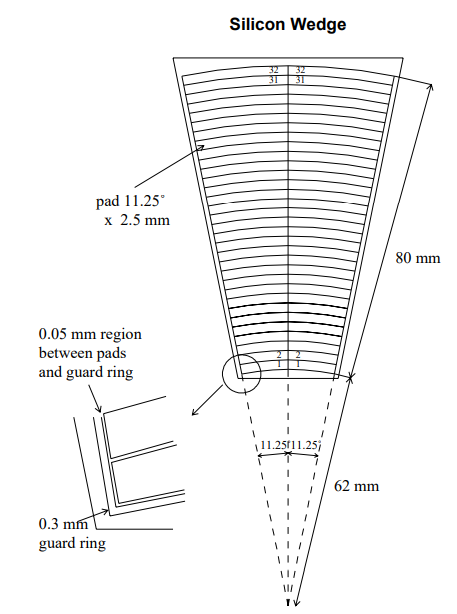 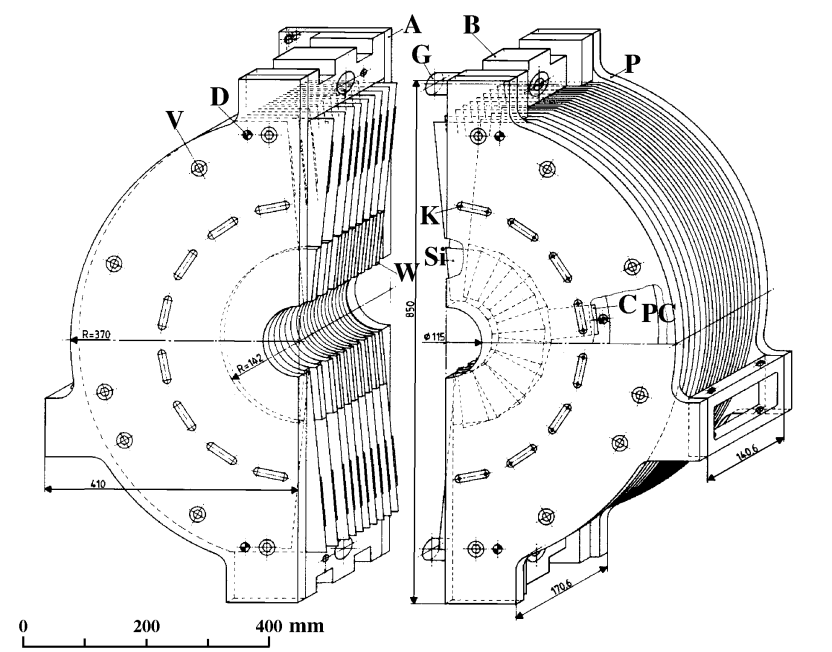 Front End Electronics
AMPLEX chip	16 channels
charge amplifier + shaping amplifier + track and hold

4 chips per ceramic	signals from the 64 pads	=>common output
gain of the amplifier matches signals expected from 45 GeV EM showers
At shower maximum	∼ 1.0 to 1.3 pC per layer
signal equivalent to 300 to 400 minimum ionizing particles (mips)
AMPLEX & ADC limit ~1000 mips

equivalent noise	1500 to 2000 electrons for a typical detector capacitance of 20 pF
Better than 10:1 signal to noise for mips

AMPLEX Selected + trimming resistor
channel-to-channel uniformity of approximately 1%
Front End Electronics
AMPLEX gain & Cross talk among channels depend on
input capacitance & hold signal timing
Capacitance: Outer edge ≈ 2 Inner edge	=> Trimming capacitors

AMPLEX channel ordering inverted between the two radial pad columns of each ceramic
To minimize the effects of residual gain and cross talk variations

3 of 608 not functional
none of them within three radiation lengths of the shower maximum at layer 7X0
missing energy interpolated from the depositions observed in adjacent layers
Bhabha Event Selection
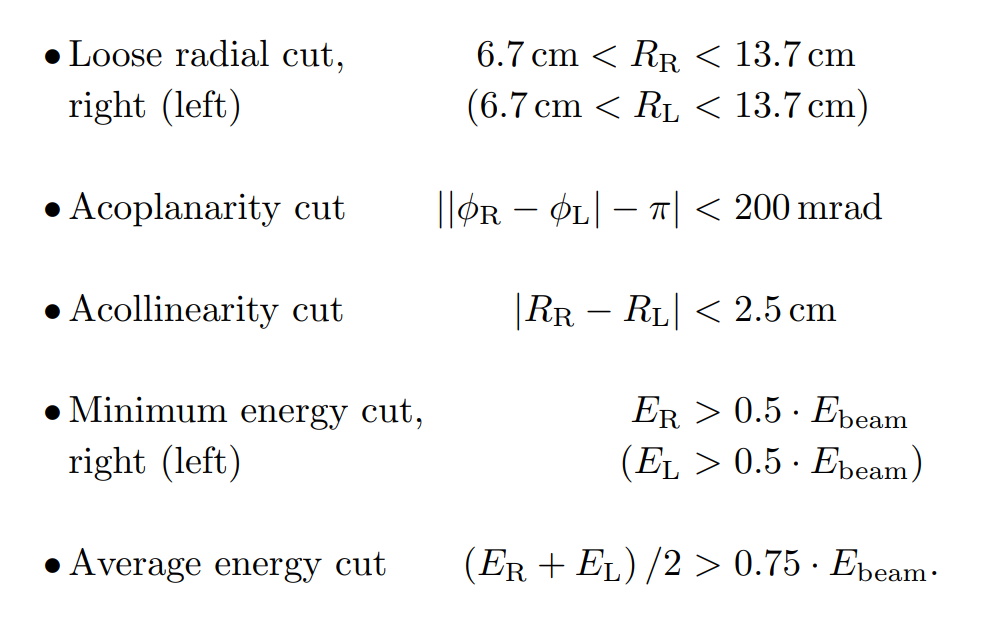 Isolation Cuts
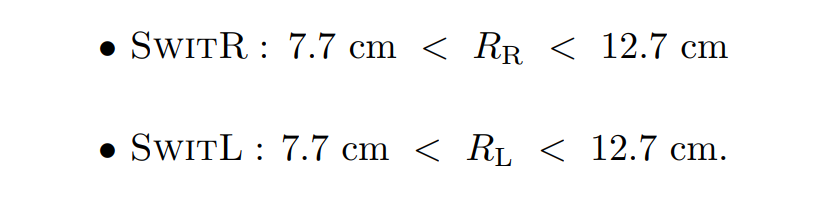 Definition Cuts
Trigger
AMPLEX includes a trigger output
When in trigger mode,
16 channels averaged as a single output
4 AMPLEX summed provide a single signal (for each silicon wafer)
Combined by the trigger hardware provide whole calorimeter and wafer-tower sums

even if not triggered,
all of the signals used by the trigger are digitized and stored

trigger information is used to determine independently the energy and azimuth of showers
Trigger
“wagon tagger”

based on fast analog sums of the signals induced by EM showers	on the back-plane of the wafers
locally discriminated and processed to provide a bunchlet synchronization signal

operated in “AND” mode
required coincident tags in the left and right calorimeters
Higgs (@50MW)
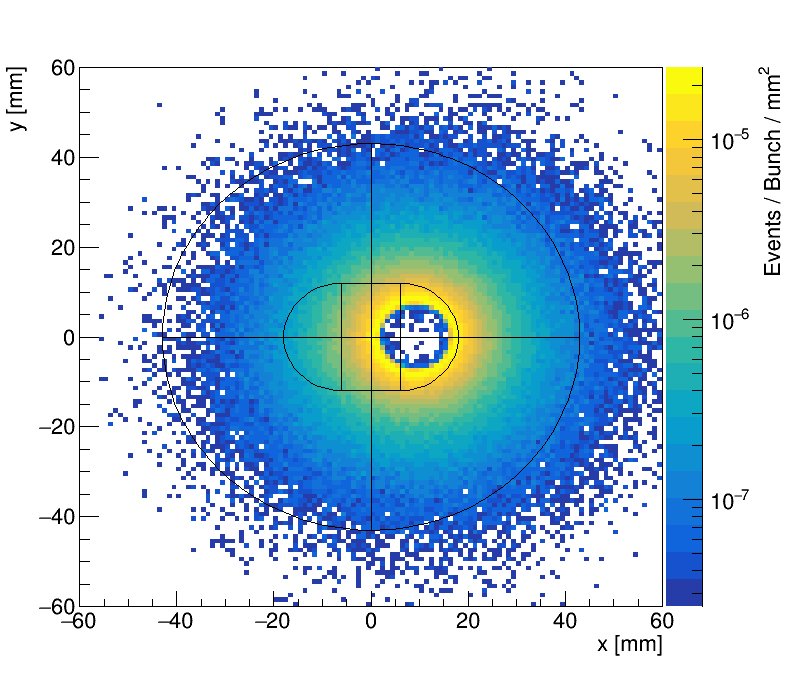 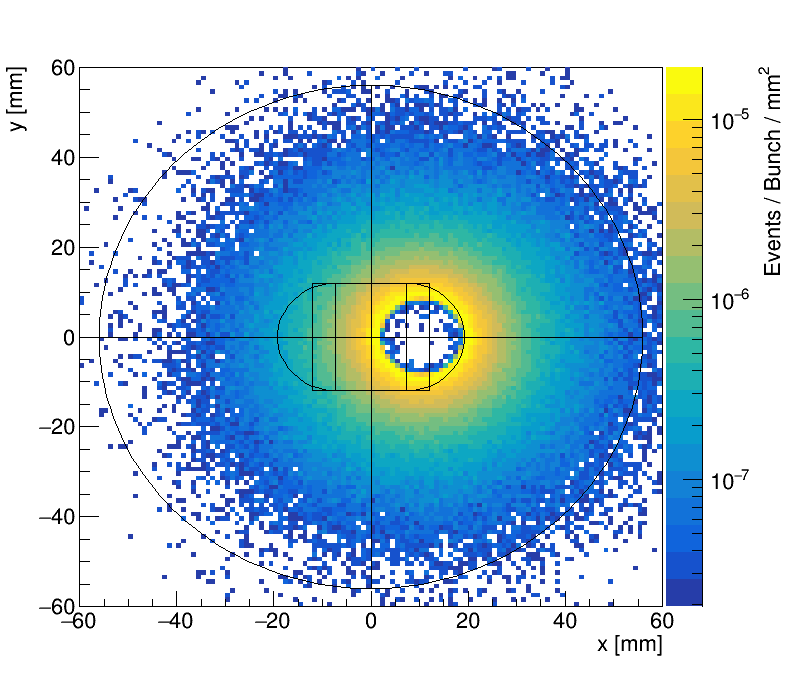 W (@50MW)
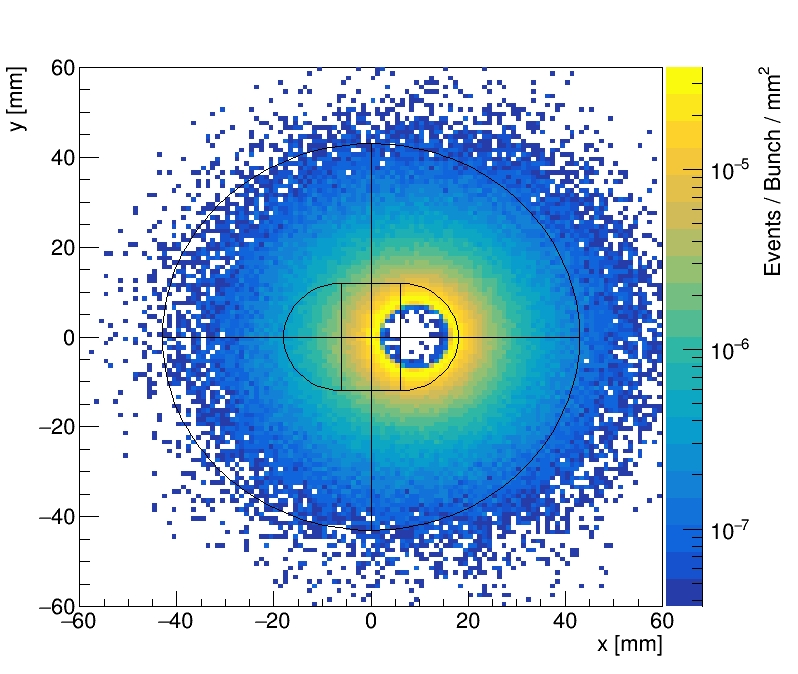 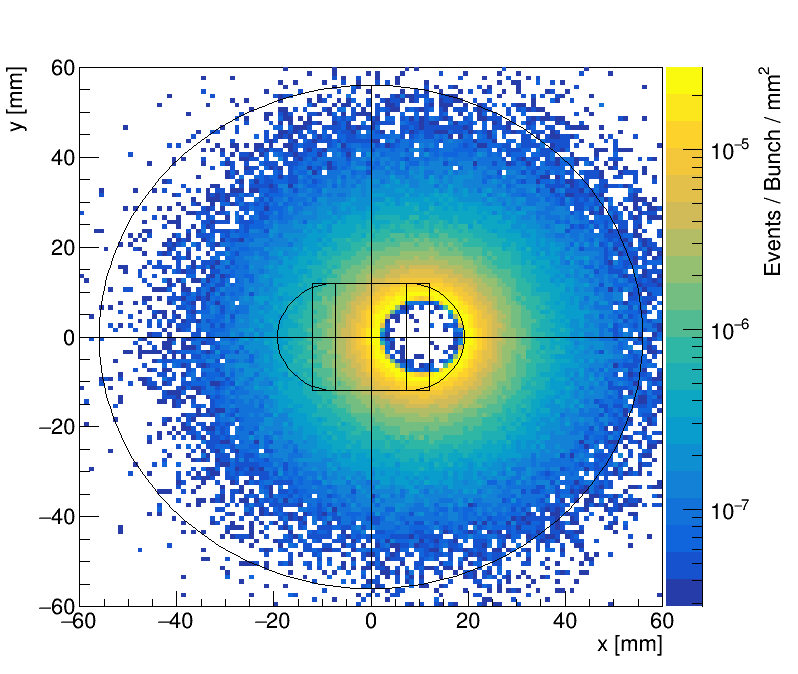 Z (@50MW)
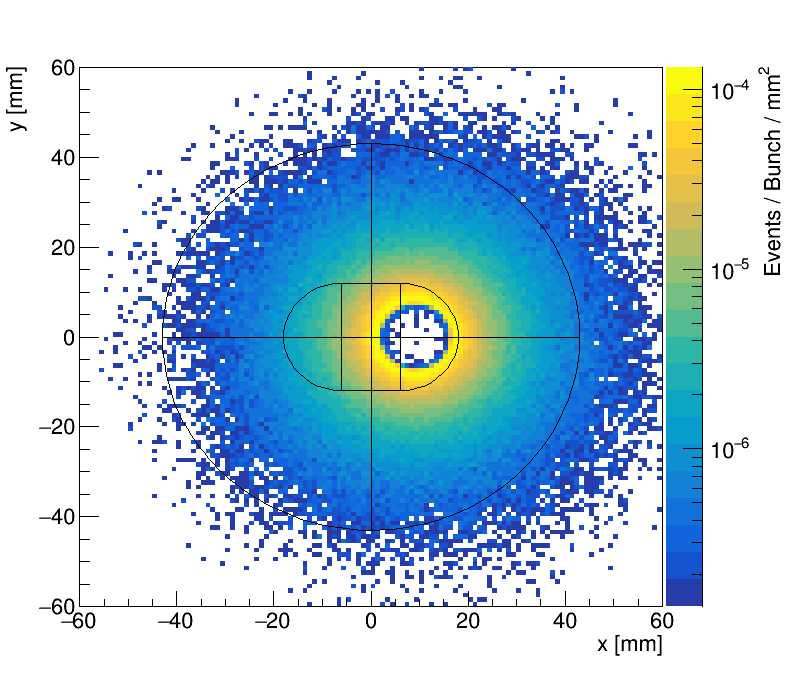 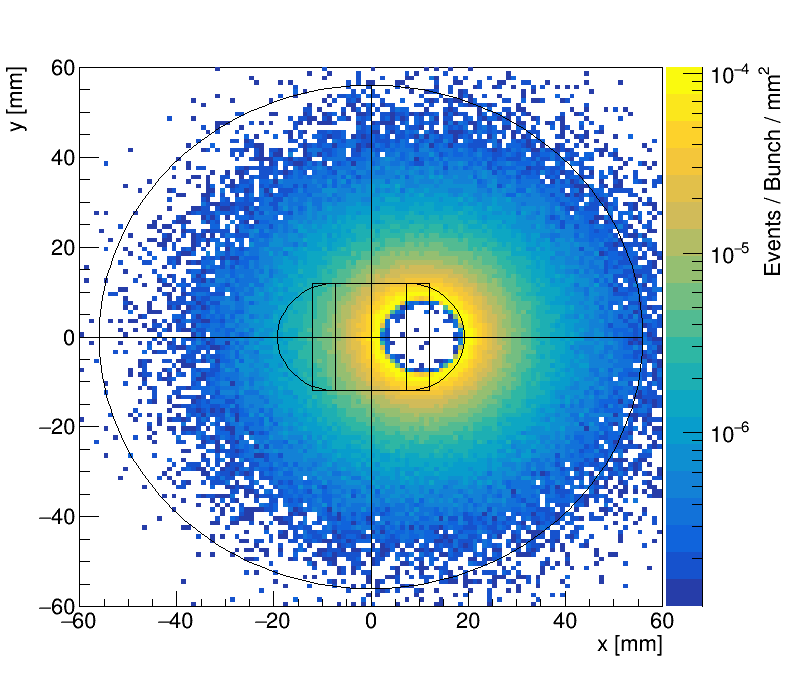 Higgs (@50MW)
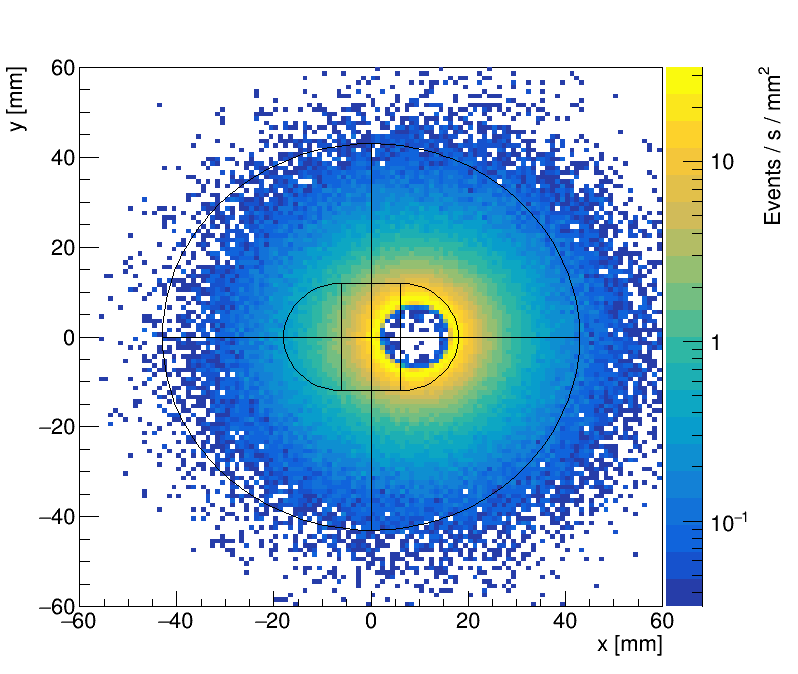 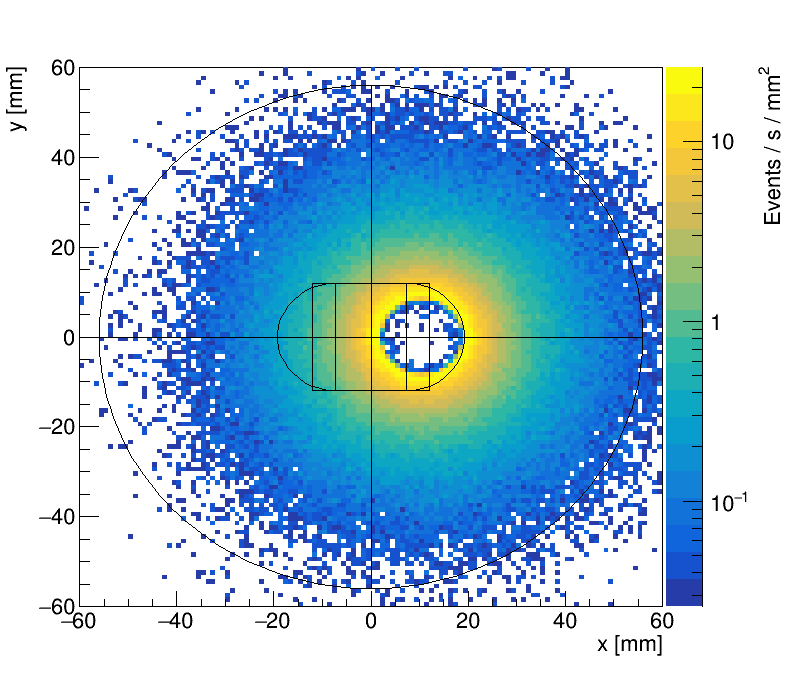 W (@50MW)
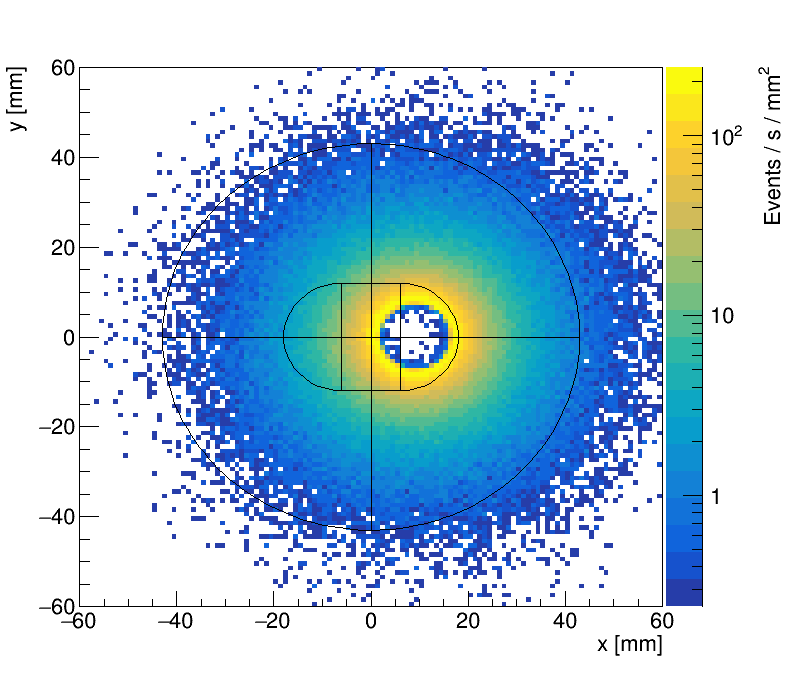 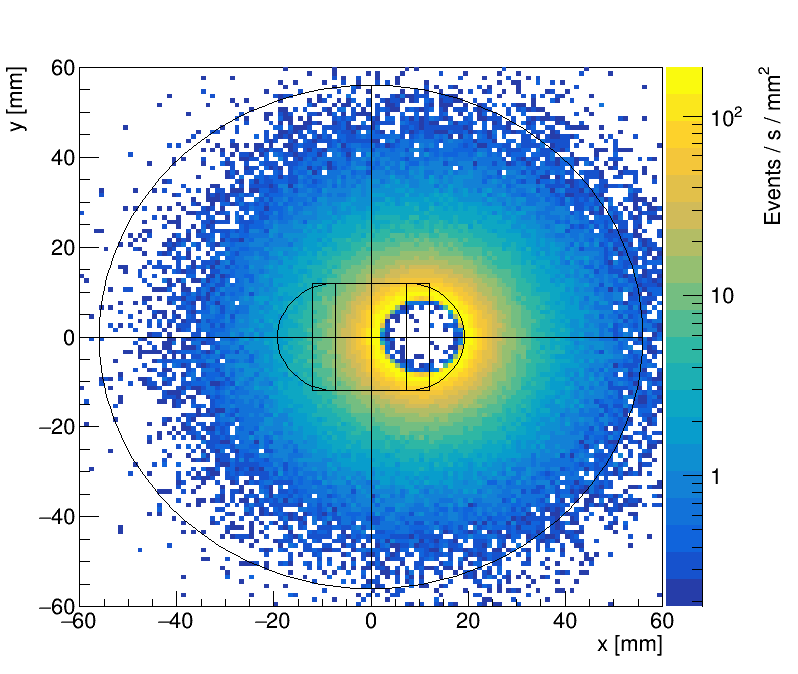 Z (@50MW)
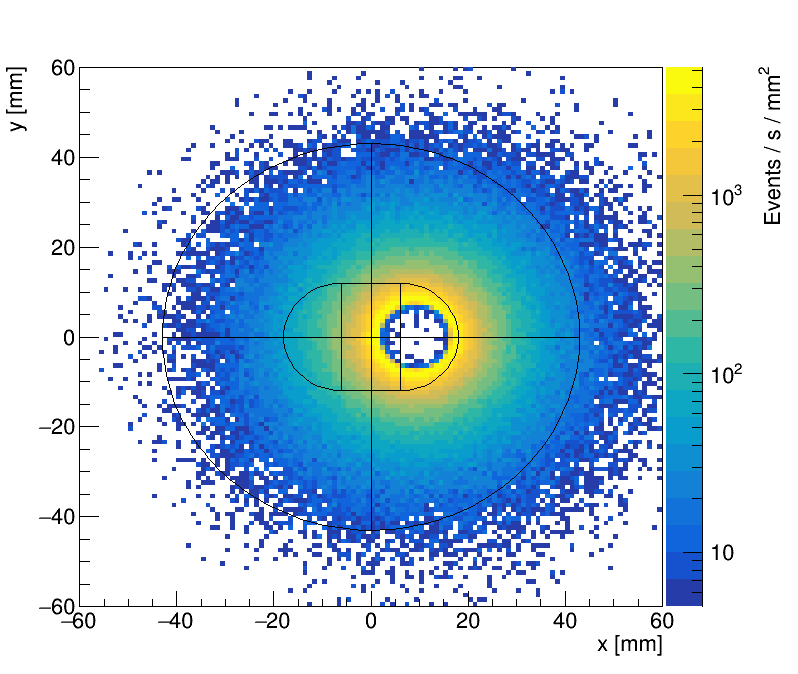 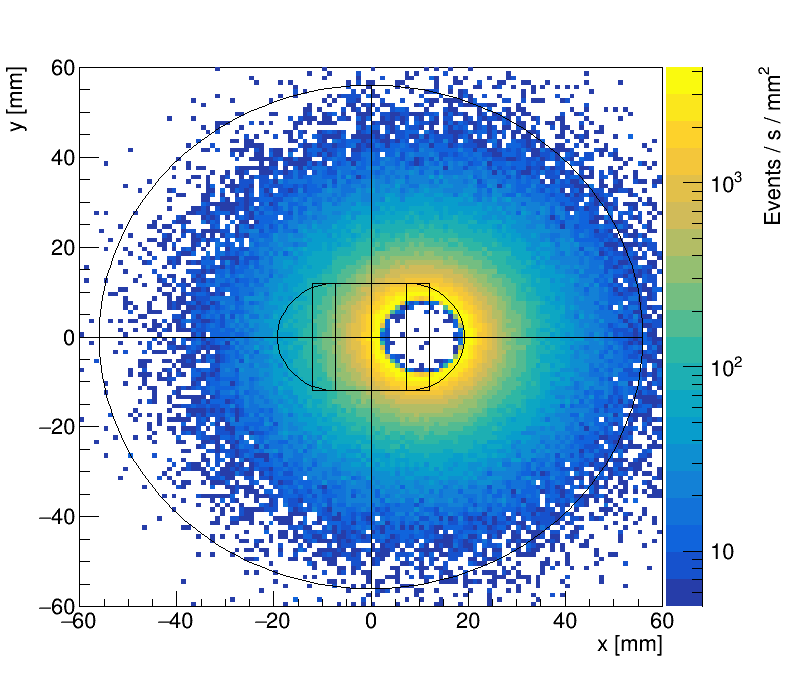 demo
prod2
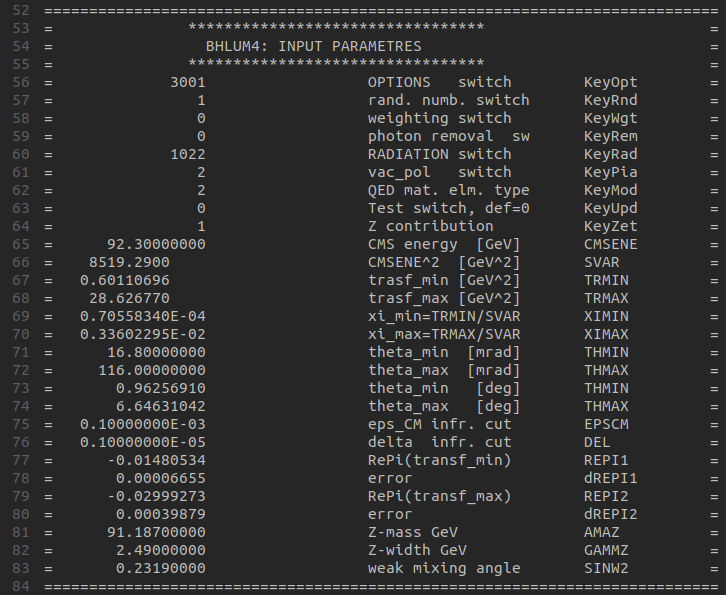 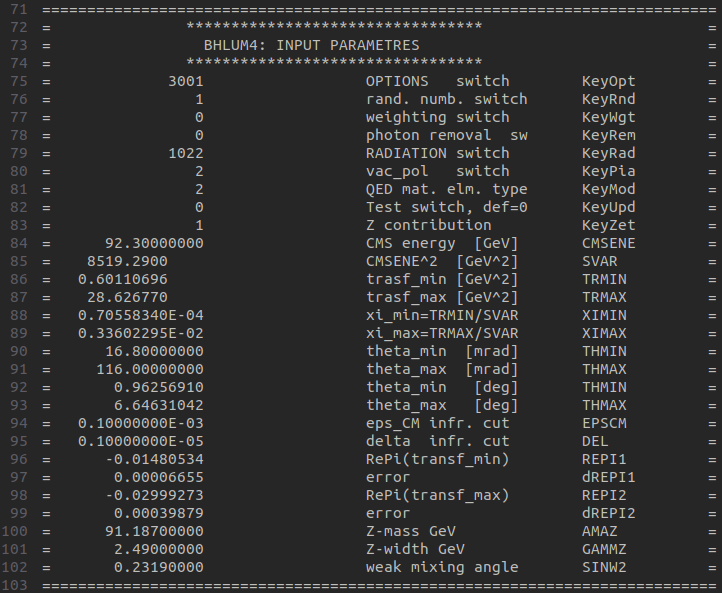 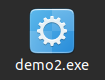 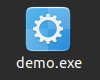